MANUFACTURING OF HELICOPTER – ISSUES & CONCERNS
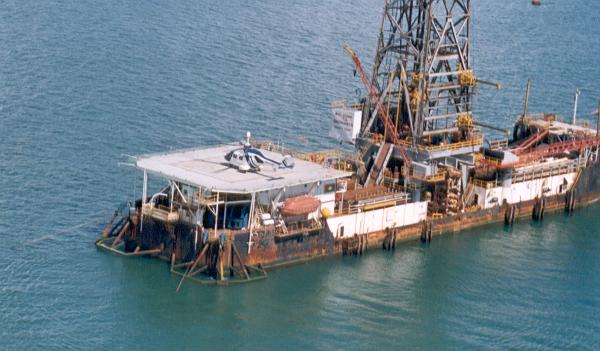 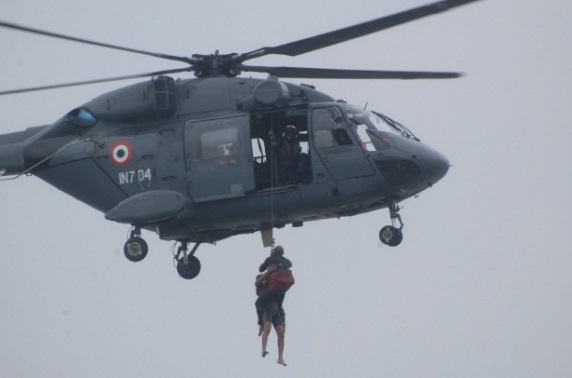 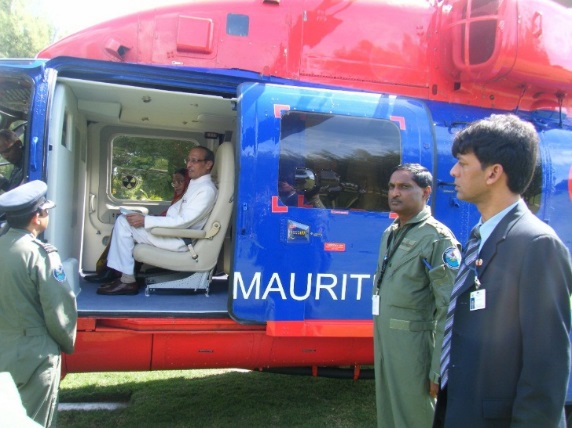 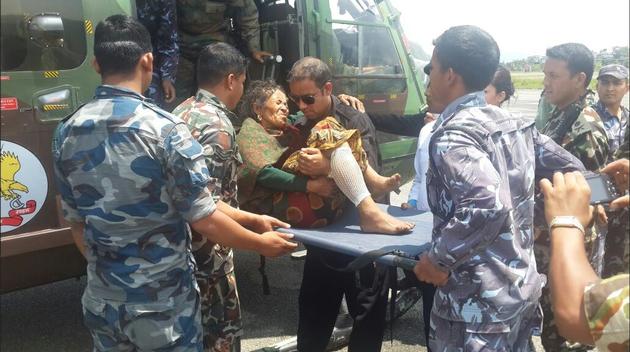 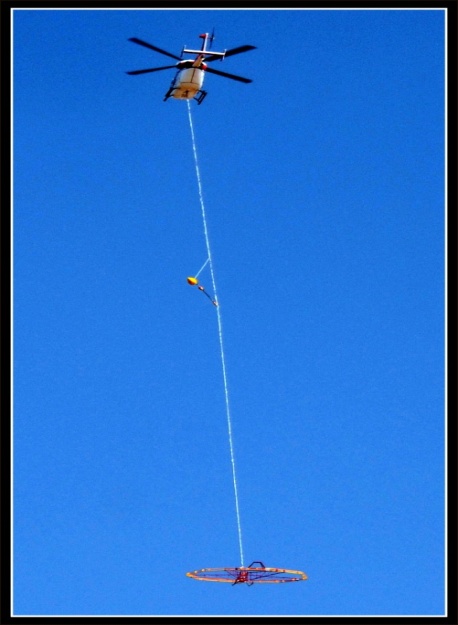 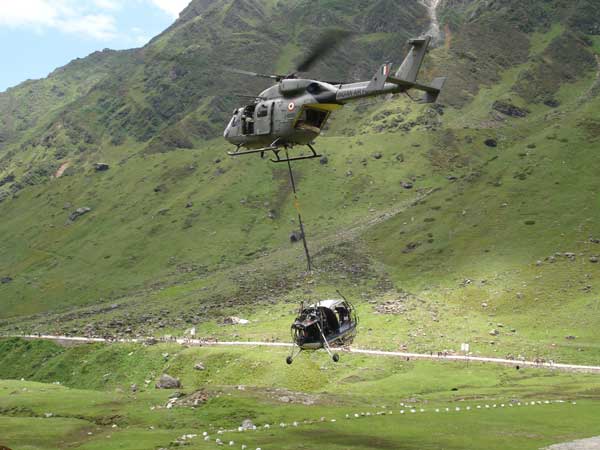 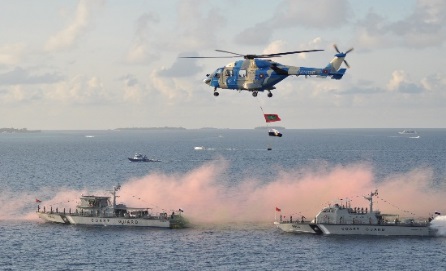 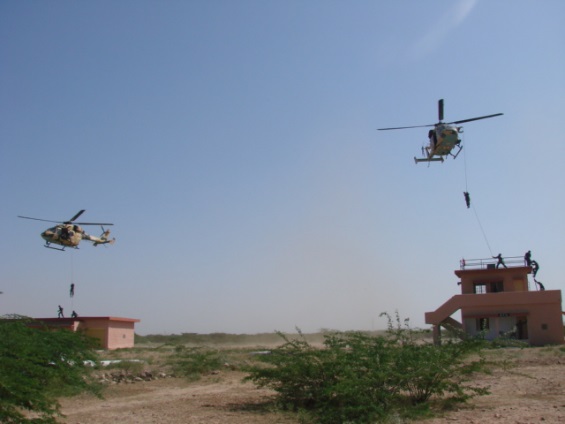 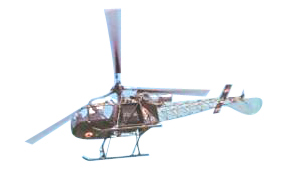 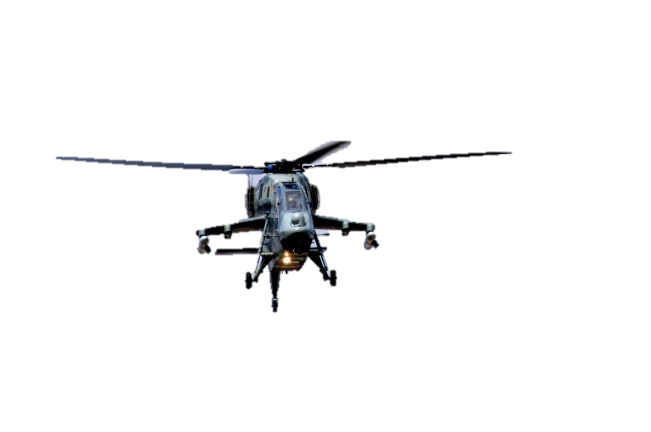 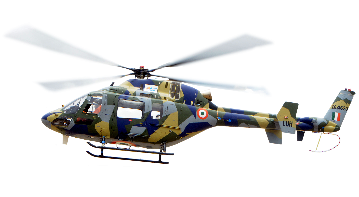 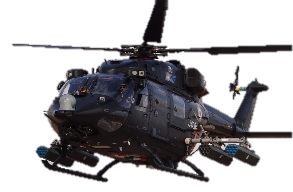 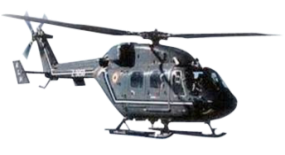 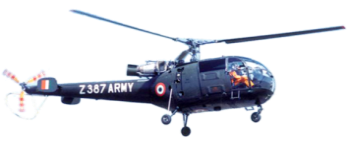